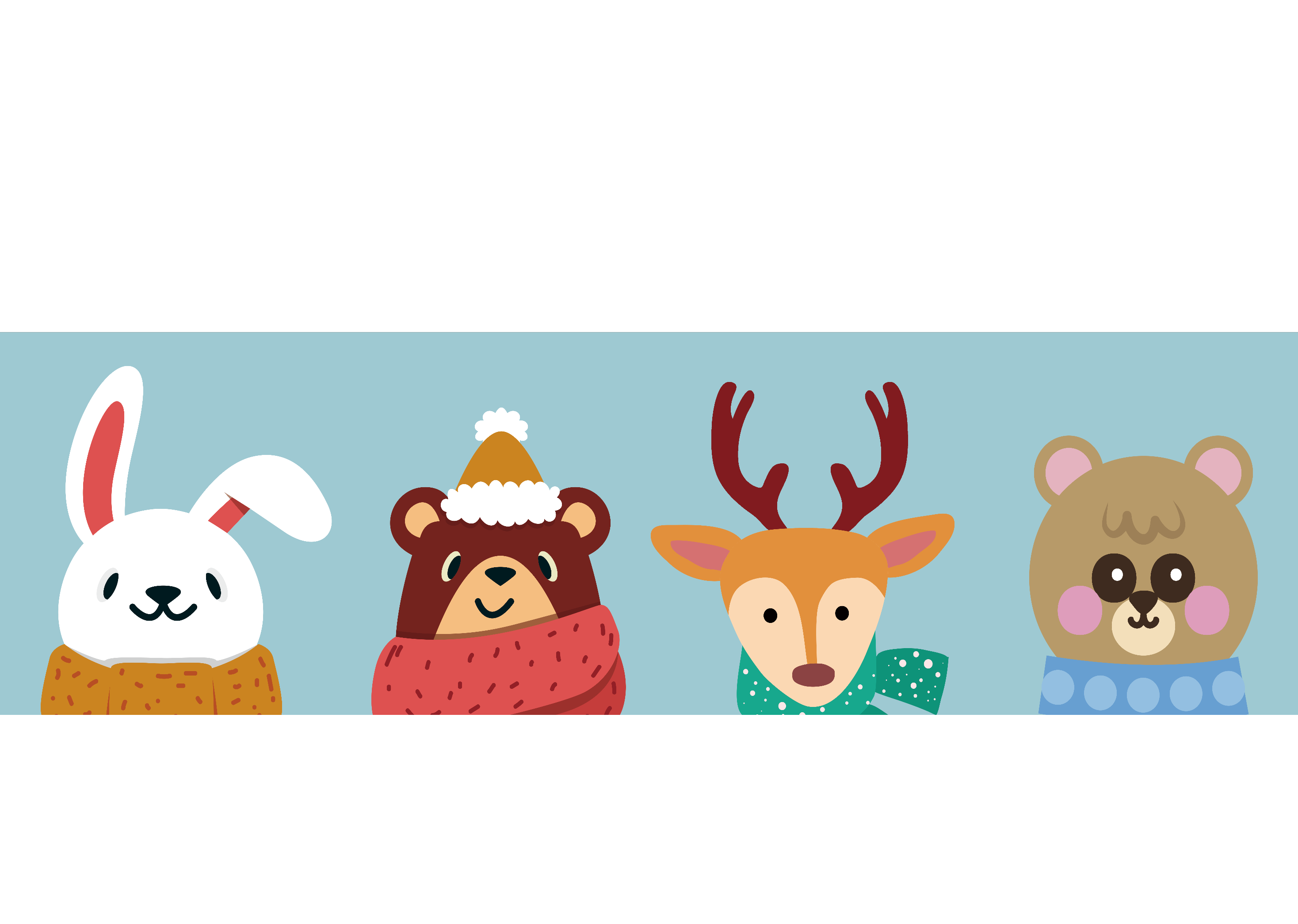 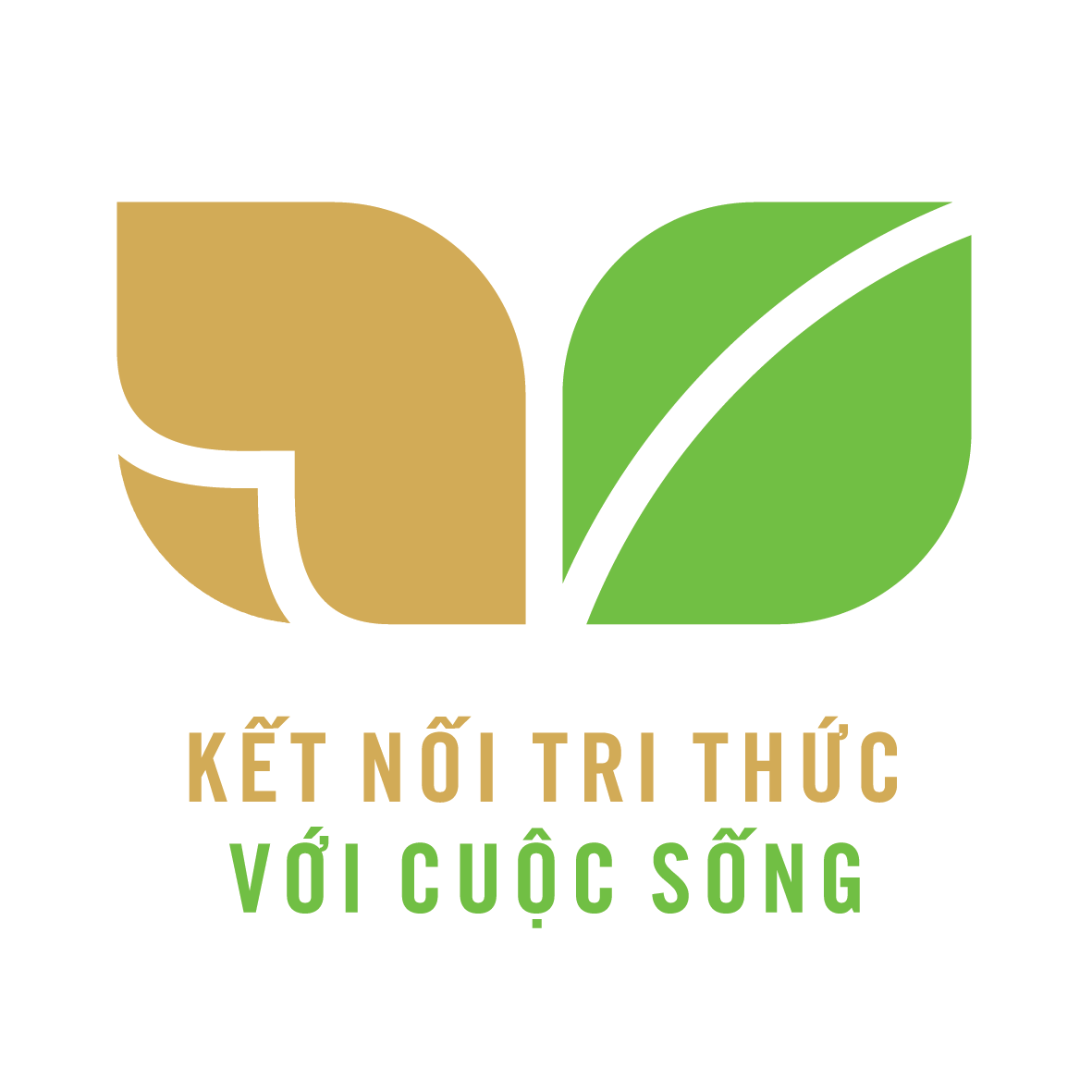 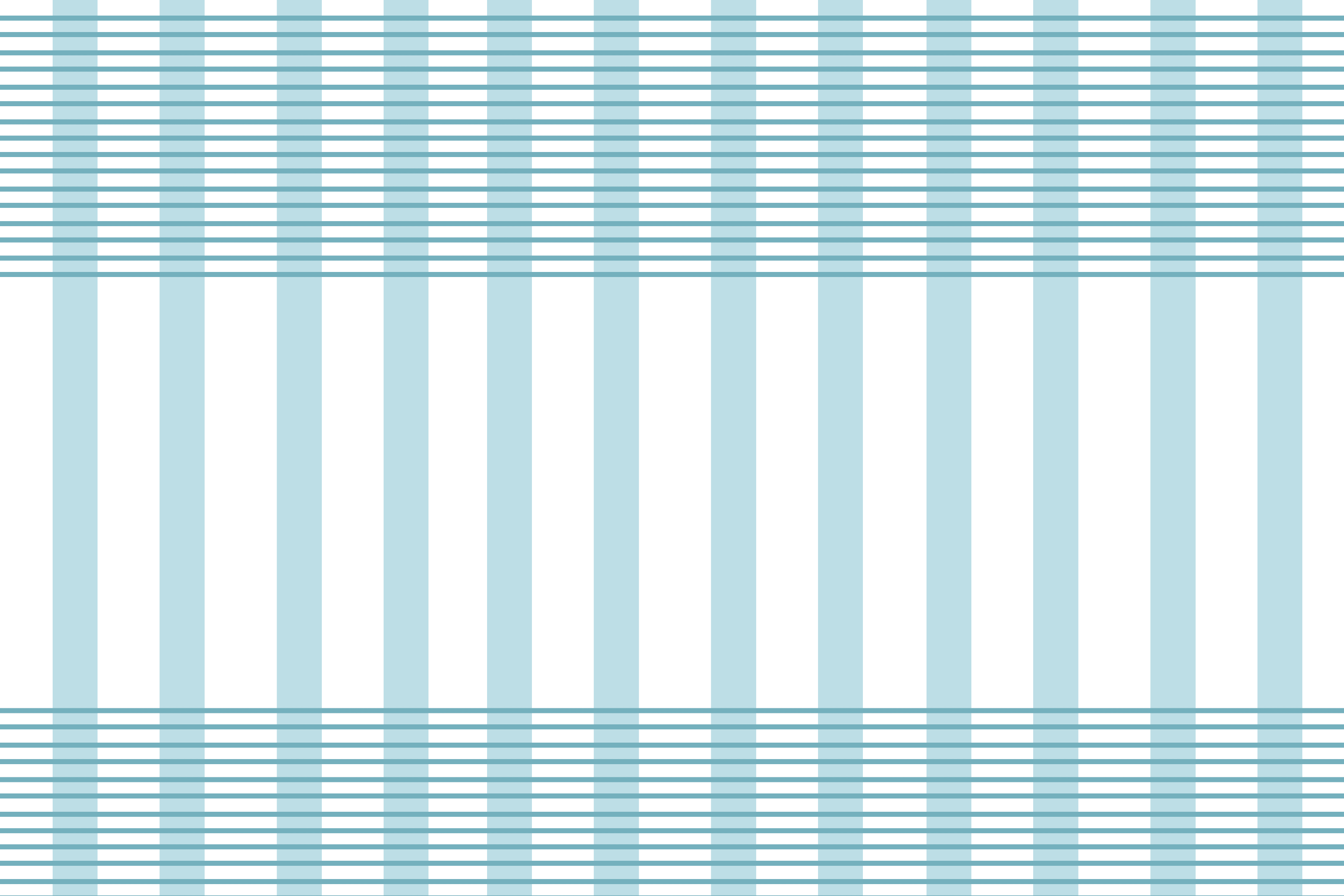 Xin chào tất cả các con!
Thứ …. ngày … tháng 10  năm 2021Bài viết 2:   Viết về thầy cô
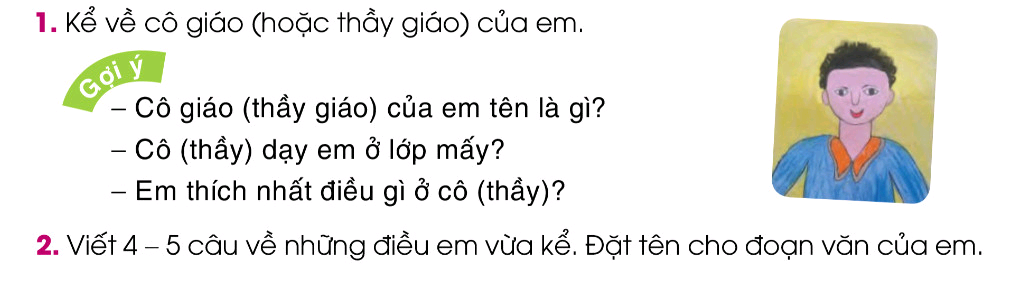 Cô dạy em năm lớp ..…..
Cô có mái tóc dài, xoăn . Giọng của cô rất nhẹ nhàng ấm áp…
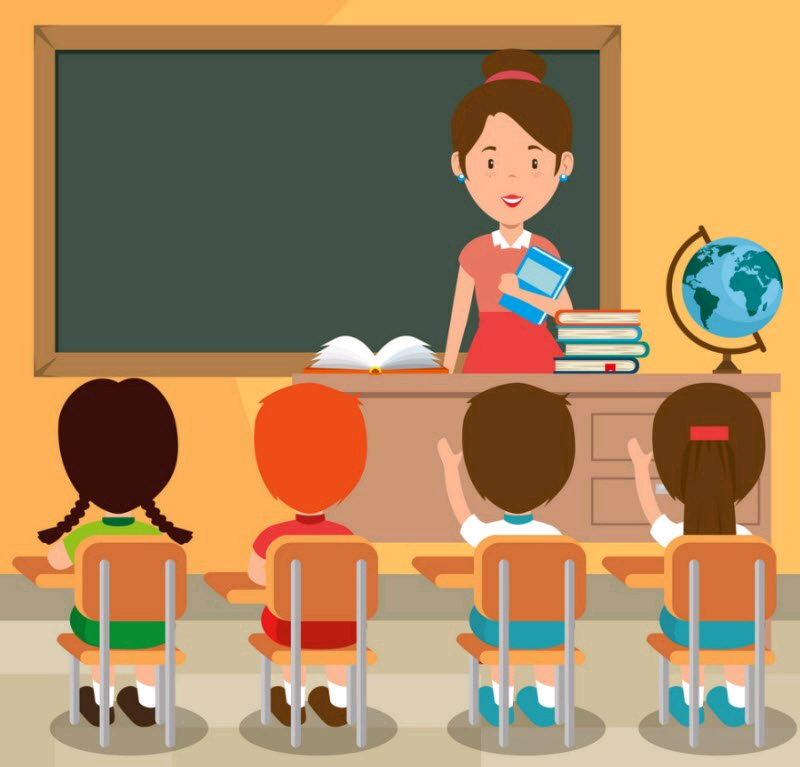 Cô giáo em tên là : …..
Em rất yêu cô ! Em rất thích nghe cô giáo giảng bài nhấtlà trong giờ Tiếng Việt
Thứ …. ngày … tháng 10  năm 2021Bài viết 2:   Viết về thầy cô
2- Viết 4-5 câu về những điều em vừa kể. Đặt tên cho đoạn văn của em.
VIẾT BÀI
Học sinh viết bài vào vở ô li
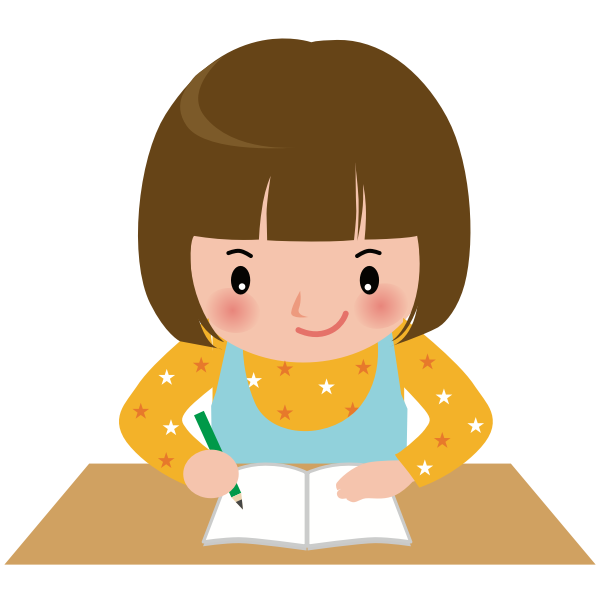 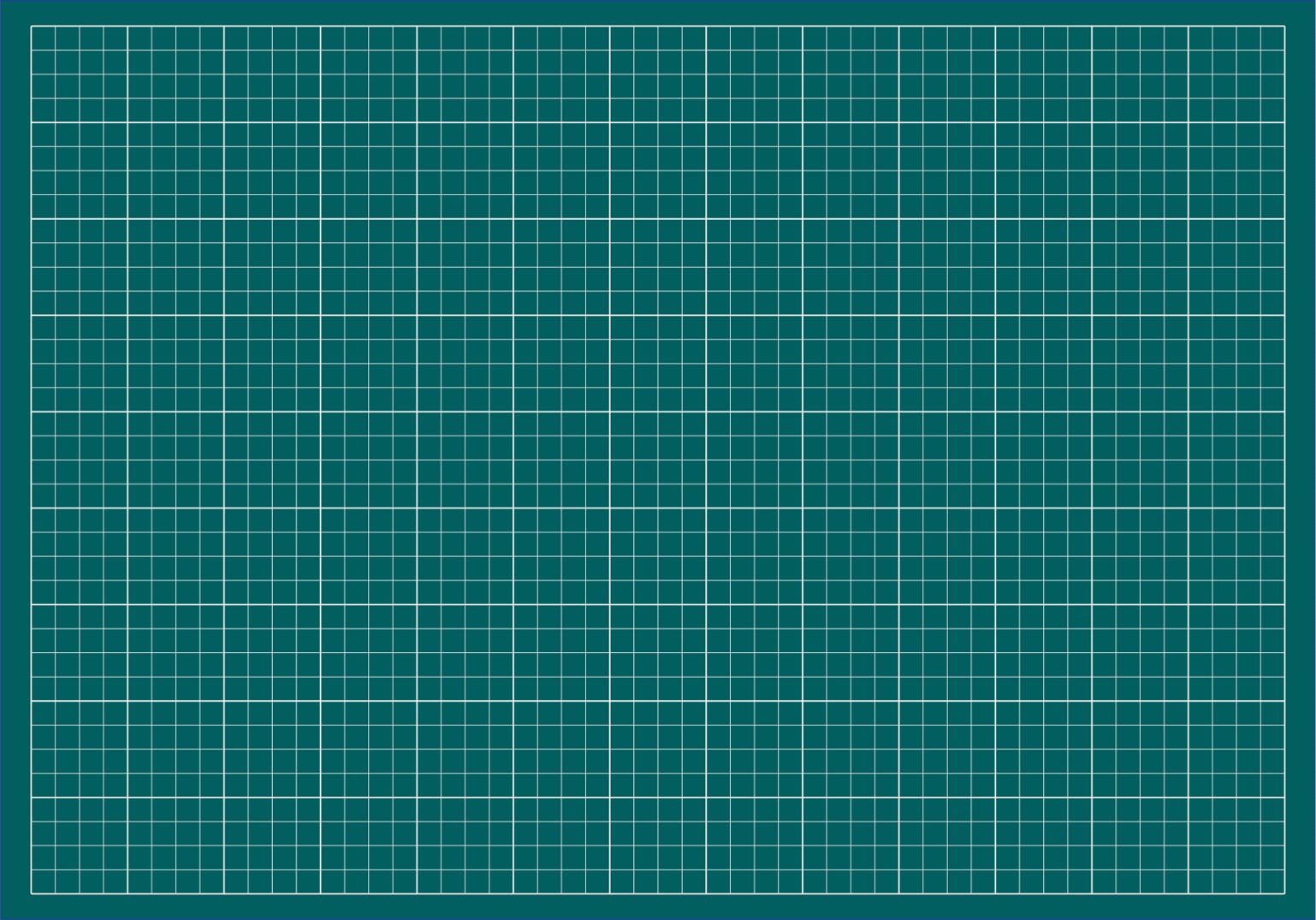 Thứ …. ngày … tháng 10  năm 2021
Bài viết 2:           Viết về thầy cô
Cô giáo của em tên là ……………... Cô có mái tóc dài và xoăn.
Giọng nói của của cô rất nhẹ nhàng. Cô rất thương yêu chúng
em. Em thích nhất cô dạy môn Tiếng Việt. Mỗi khi gặp cô em
khoanh tay lễ phép chào cô. Em hứa sẽ cố gắng học tập thật
tốt để đền đáp công ơn của cô ..
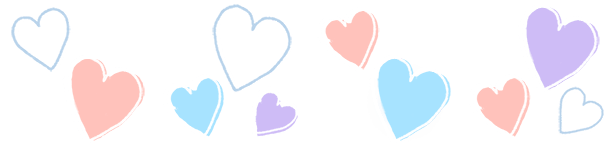 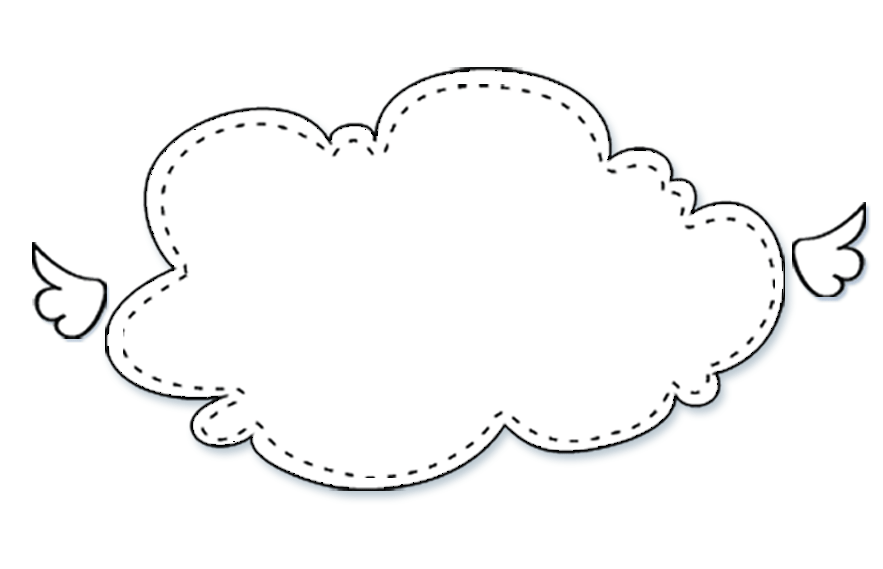 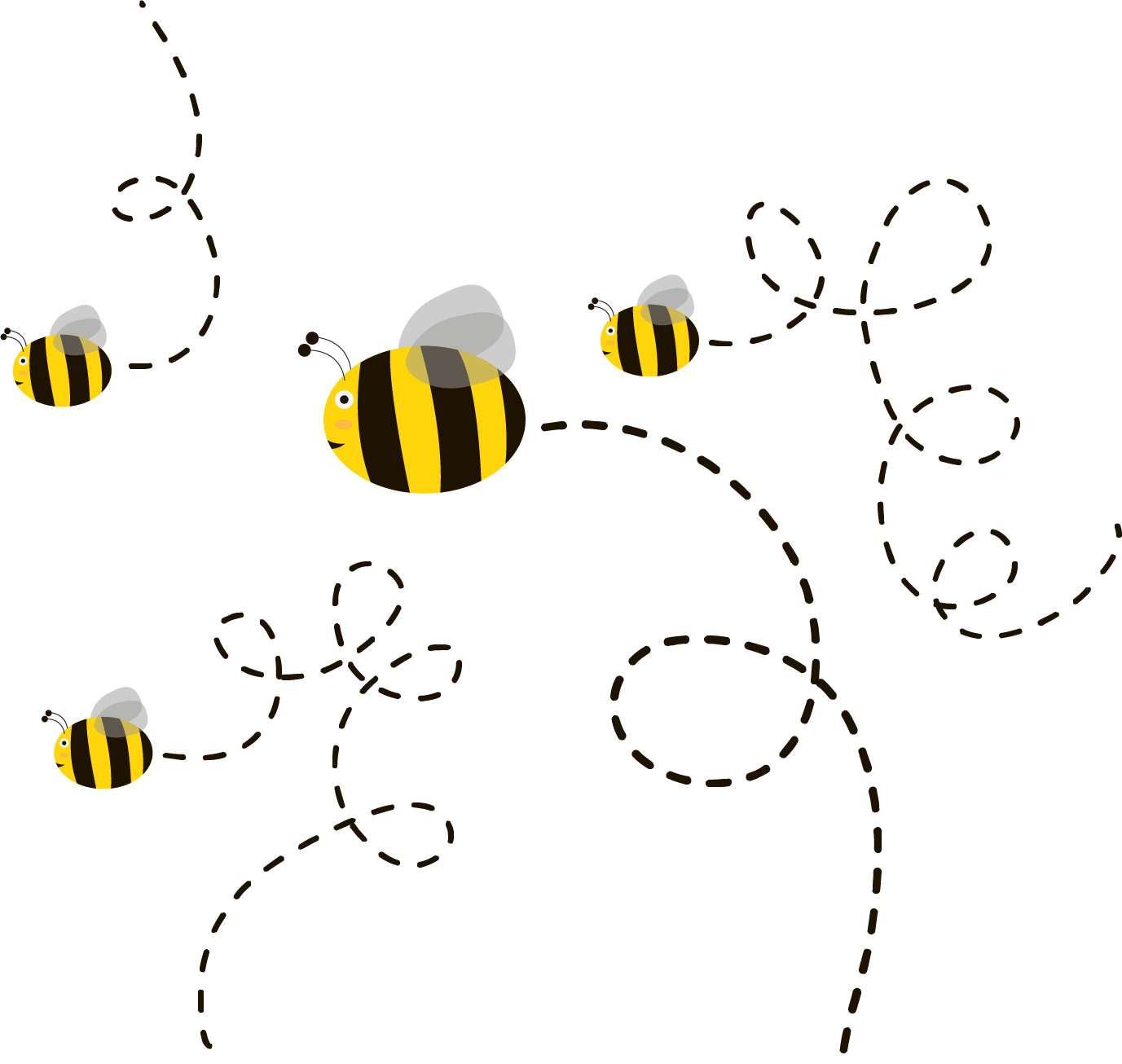 Củng cố,
 dặn dò
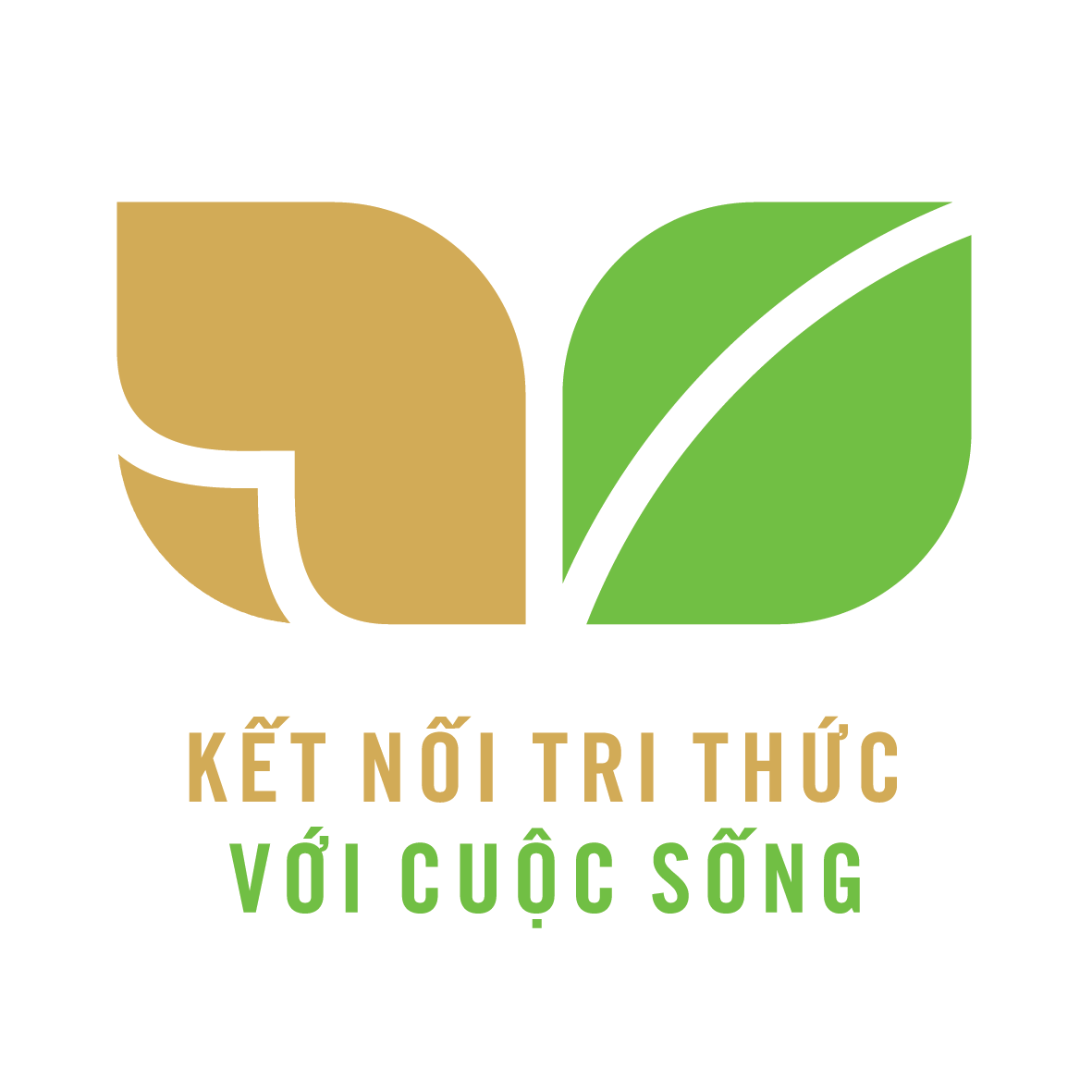 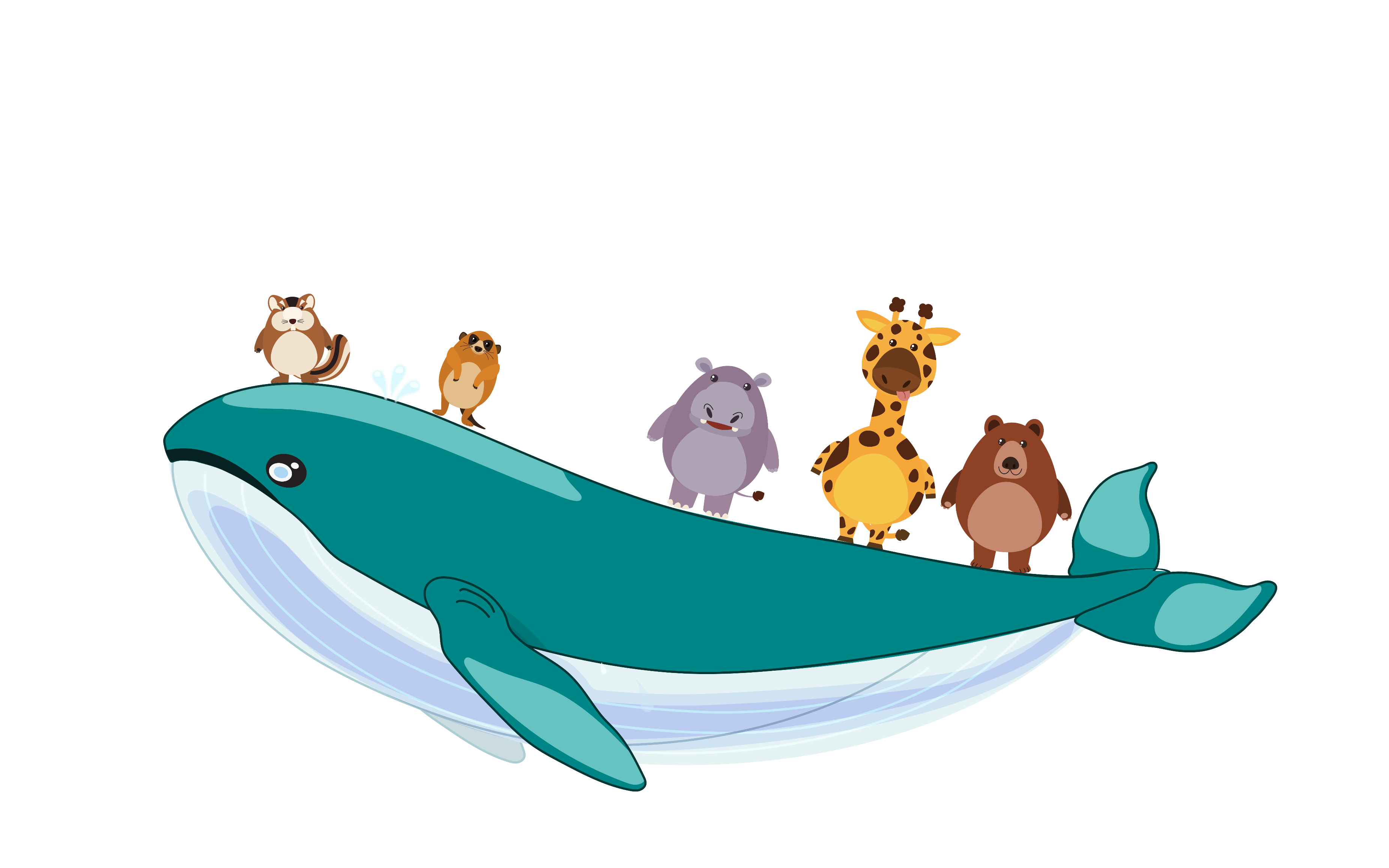 HẸN GẶP LẠI